CSCE 2211Applied Data Structures
Prof. Amr Goneid, AUC

R3. STL & Vectors
STL & Vectors
2
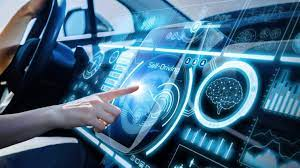 Prof. Amr Goneid, AUC
The Vector Class
3
The Standard Template Library (STL)
The Vector class
Iterators
Vectors as Function Parameters or Types
Vectors of Vectors
Some Matrix Operations using Vectors of Vectors
Prof. Amr Goneid, AUC
1. The Standard Template Library (STL)
4
STL provides template-based, reusable components
 
Provides data structures and algorithms used to process those data structures.
Prof. Amr Goneid, AUC
5
The Standard Template Library (STL)STL Components:
Containers (collections of data in the form of Data Structures)
Iterators (used to step through elements of the Data Structures)
Algorithms (to process elements of collections)
Prof. Amr Goneid, AUC
6
The Standard Template Library (STL)Containers
STL containers grow and shrink in size automatically
STL offers an assortment of containers
Examples:
String Class
List: doubly linked list.
Vector: similar to a C++ array, but dynamic.
Set: set of ordered keys.
Map: set of ordered key/value  pairs.
Prof. Amr Goneid, AUC
The Standard Template Library (STL)Containers
7
Vector
List
Set
Map
Prof. Amr Goneid, AUC
The Standard Template Library (STL)Iterators
8
An iterator is like a smart pointer. It represents a certain position in a container.
For an iterator (i), *(i) eturns the element at the location. ++i / --i lets the iterator step forward/backward
Other operators are == and != and assignment =
Function begin( ) returns the start element iterator.
Function end( ) returns the position behind the last element.
End( )
Begin( )
Prof. Amr Goneid, AUC
9
The Standard Template Library (STL)Algorithms
Generic function templates for operating on containers and also on user defined containers.
Examples:
find
merge
reverse
sort
and more: count, random shuffle, remove, Nth-element, rotate.
Prof. Amr Goneid, AUC
2. Vectors
10
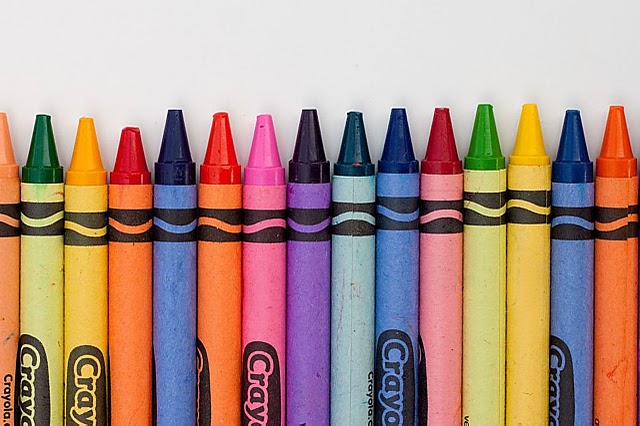 Prof. Amr Goneid, AUC
Vectors
11
The vector is a sequence (linear) container. 

Uses the array access operator [ ] to access elements of a vector.

Like the array, indices of elements are from 0 …Size-1
Prof. Amr Goneid, AUC
Vector vs Array
12
Advantages over Arrays:
Size can be a variable
A vector can increase its size automatically to accommodate new data
A vector can return the size of data stored in it.
A function can return a vector (functions cannot return arrays, but only array parameters or pointers to arrays)
Prof. Amr Goneid, AUC
Vector vs Array
13
Disadvantages:
Vectors take more space in memory
Slower than arrays
No 2-D or higher dimension vectors.
Prof. Amr Goneid, AUC
Declaring a Vector
14
To use vectors in a program, we first include the vector class and use namespace std:#include <vector>
	using namespace std;
Then, we declare a vector in the form:
	vector<datatype> variablename;

Examples:
	vector<int> A;		// No size is specified
	vector<float> X(20);		// starting Size is 20 floats
	vector<char> S(10, ‘A’);	// All 10 char initialized to ‘A’
	vector<double> Z(Y); 	// Y is a vector of double, 
								// Z initialized to Y values
Template
Prof. Amr Goneid, AUC
Size and Accessing Elements
15
Member function .size( ) returns the size of a vector
Example: cin >> n;
	vector<int> A(n);	// Allocated size can be a variable
	int m = A.size( );
Elements 0 .. size-1 can be accessed by [ ], e.g.
							
Notice that vector V is passed to the function by “value”
void PrintValues (vector<int> V){    for (int i = 0; i < V.size( ); i++)	cout << V[i] << endl;    }
or use V.at(i)
Prof. Amr Goneid, AUC
Size and Accessing Elements
16
Two member functions.front() and .back() allow access to the first and last elements.
Examples: Assume vector<int> v(20,0);
	// following statements are equivalent:
	int i = v.front();
	int i = v[0];
	int i = v.at(0);
	// following statements are equivalent:
	int j = v.back();
	int j = v[v.size()‐1];
	int j = v.at(v.size()‐1);
Prof. Amr Goneid, AUC
Adding and Removing Elements
17
If we do not know in advance what size we want, we can declare a vector with no starting size and use push_back member function to add an element, e.g., 
	






.push_back function adds an element to the end of the list.
.reserve(n) ensures that we have room for at least n elements
vector<int> array;
array.reserve(10); 	// make room for 10 elements
int k;
while(k != 0){
   cin >> k;
   array.push_back(k);
}
Prof. Amr Goneid, AUC
Adding and Removing Elements
18
We Use the pop_back member function to remove the last element from a vector, e.g. 	array.pop_back();
Notice that push_back and pop_back will change the size of a vector (i.e. the number of elements stored). The capacity of a vector (the total number of slots allocated) will not change.
To find the capacity of a vector, we use .capacity() function:
	 vector<int> X;
	X.reserve(10); 
	X.push_back(999);
	cout << X.capacity() << ‘ ‘ << X.size();      // outputs 10 1
	X.resize(15);   // Increase the capacity to 15, size unchanged
Prof. Amr Goneid, AUC
Examples
19
// Fill a vector with 10 random integers between 1 and 6
	vector<int> R(10,0);
	for(int i = 0; i < R.size(); i++)  R[i] = rand() % 6 + 1;
// Remove element at position (j), order does not matter
	j = 3;
	R[j] = R.back( );   R.pop_back( );
// Remove element at position (j), order matters
	j = 3;
	for (i = j+1; i < R.size( ); i++)   R[i-1] = R[i];
	R.pop_back( );
Prof. Amr Goneid, AUC
Vector Assignment
20
It is possible to assign a vector to another vector of the same type, e.g.

	vector<int> A(4, 0); 		// A: 0 0 0 0

	vector<int> B(3, 1); 		// B: 1 1 1

	 A = B;               			// A: 1 1 1
	
Notice that A becomes an exact copy of B
Prof. Amr Goneid, AUC
Clearing a Vector
21
To completely clear the contents of a vector, use the clear member function, e.g.
	array.clear( );
	
	After the statement above executes, the vector will be cleared of all its elements, size will be 0, capacity will not change. 
To test if a vector is empty, we use the .empty( ) function, e.g.,
	if ( array.empty( )) cout << “Array has no elements \n”;
Prof. Amr Goneid, AUC
Other Member Functions
22
Copy Constructor, e.g.
	vector<int> values2(values1);
	
	values2 is declared as a vector of int and all elements of  values1 (also a vector of int) are copied to values2 

.reverse( ): To reverse the sequence in a vector, e.g.
	array.reverse( );

.swap: To swap the contents of two vectors, e.g.
	vector1.swap(vector2);
Prof. Amr Goneid, AUC
3. Iterators
23
There is an iterator type for each kind of vector

The Algorithm component of STL uses iterators

For vectors:
	begin( ): returns an iterator to the first element
	end( ): returns an iterator to one-past-the last	 element
Prof. Amr Goneid, AUC
Accessing Elements
24
Examples: Assume vector<int> v(20,0);
	// First element: following statements are equivalent:
	int i = v.front();
	int i = v[0];
	int i = v.at(0);
	int i = *( v.begin( ));
	// Last element: following statements are equivalent:
	int j = v.back();
	int j = v[v.size()‐1];
	int j = v.at(v.size()‐1);
	int j = *(v.end( ) – 1);
Contents of location pointed to by
Prof. Amr Goneid, AUC
Example on using Iterators
25
output:   1  4  9  16  25
vector <int> A;
vector<int>::iterator i;
for(int k=1; k<6; k++)
	A.push_back(k*k);
for(i = A.begin( ); i != A.end( ); i++)
	cout << (*i) << ‘ ‘;
Same type as the vector
Contents of location pointed to by i
Prof. Amr Goneid, AUC
Same Example using Pointers
26
output:   1  4  9  16  25
vector <int> A;
int *p , *q , *i;
for(int k=1; k<6; k++)
	A.push_back(k*k);
p = &A[0];  q = p+A.size( ); 
for(i = p; i != q; i++)
	cout << (*i) << ‘ ‘;
Prof. Amr Goneid, AUC
4. Vectors as Function Parameters or Types
27
Vectors can be passed to functions by value or by reference
Example passing by value:
double average(vector<double> v)  { 
   if (v.size() == 0) return 0; 
   double sum = 0.0; 
   for (int i = 0; i < v.size(); i++) 
      sum = sum + v[i]; 
   return sum / v.size(); 
}
Prof. Amr Goneid, AUC
Vectors as Function Parameters or Types
28
Pass by reference when we want to modify the vector.
Example passing by reference:
// Insert an element at position p in a vector
void insert (vector<string>& v, int p, string s)  { 
   int last = v.size() - 1; 	
   v.push_back(v[last]); 
   for (int i = last; i > p; i--) v[i] = v[i - 1]; 
   v[p] = s; 
}
Prof. Amr Goneid, AUC
Vectors as Function Parameters or Types
29
It is preferred to pass by reference. If vector elements are not to change, use const
Example passing by reference:
// Find index of maximum value in a vector
// Assume vector to contain at least 1 element
int index_of_Max(const vector<int>& v)  { 
   int m = 0;	int n = v.size( );
   if (n > 1)
      for(int i = 1; i < n; i++)
          if (v[i] > v[m]) m = i;
   return m;
}
Prof. Amr Goneid, AUC
Vectors as Function Parameters or Types
30
A function may return a vector type
Example: A function to receive an int vector and
return a vector containing the positions of elements
with zero values
vector<int> zerospos (const vector<int>& v)  { 
	 	vector<int> pos;
		for (int i = 0; i < v.size( ); i++)
			if ( v[i] == 0) pos.push_back(i);
		return pos;
	}
Prof. Amr Goneid, AUC
5. Vectors of Vectors
31
The vectors of vectors can model 2-D arrays or matrices.
To declare “amatrix” as an int vector with “Nrows” rows and “Ncols” columns:
vector< vector <int> > amatrix(Nrows, std::vector<int>(Ncols));
A more convenient way:
typedef  vector <int>  Row;
typedef vector<Row> Matrix;
typedef std::vector<int>  Cols;
Now we declare:
Matrix amatrix(Nrows, Cols(Ncols));
or a matrix of 3 rows and 4 columns:
Matrix A(3,Cols(4));
Prof. Amr Goneid, AUC
Vectors of Vectors
32
Remember Nrows = A.size( );
	Ncols = A[0].size( );
A[0][2]
Matrix A
A[1][2]
A[2]: a whole row
Prof. Amr Goneid, AUC
6. Some Matrix Operations using Vectors of Vectors
33
Adding Two Matrices
Matrix matrix_sum(const Matrix& A, const Matrix& B) {
// Pre: A and B are non-empty matrices of the same size
// Post: returns A+B (sum of matrices)
int nrows= A.size();
int ncols= A[0].size();
Matrix C(nrows, Cols(ncols));
for (int i = 0; i < nrows; i++)
	for (int j = 0; j < ncols; j++) 
		C[i][j] = A[i][j] + B[i][j];
return C;
}
Prof. Amr Goneid, AUC
Some Matrix Operations using Vectors of Vectors
34
Multiplying Two Matrices
Matrix multiply(const Matrix& A, const Matrix& B) {
// Pre: A is a non-empty matrix of size N x L and
// B is a non-empty matrix of size L x M
// Post: returns C = A*B  of size N x M
int N= A.size();   int L = A[0].size( );  int M = B[0].size( );
Matrix C(N, Cols(M));
for (int i = 0; i < N; i++)
	for (int j = 0; j < M; j++)
		int sum = 0;
		for (int k = 0; k < L; k++) sum = sum + A[i][k]*B[k][j]; 
		C[i][j] = sum;
return C;
}
Prof. Amr Goneid, AUC
Some Matrix Operations using Vectors of Vectors
35
Matrix Transpose
Matrix transpose(const Matrix& A) {
// Pre: A is a non-empty matrix of size N x M and
// Post: returns C = transpose(A)  of size M x N
int N= A.size();   int M = A[0].size( );  
Matrix C(M, Cols(N));
for (int i = 0; i < M; i++)
	for (int j = 0; j < N; j++)
		C[i][j] = A[j][i];
return C;
}
Prof. Amr Goneid, AUC